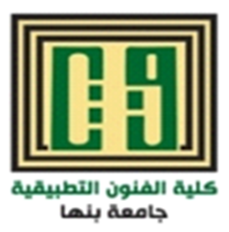 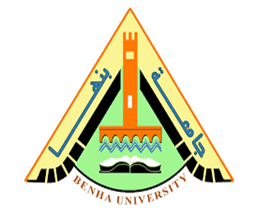 مقررتصميم طباعة المنسوجات(6)
الفرقة الثالثه – قسم طباعة المنسوجات و الصباغة و التجهيز     أ.م.د/ نيفين فاروق حسين 
15-16 /3 :  ميعاد المحاضره الأحد والإثنين
المحتوى العلمي
دراسة و تحليل عناصر فنون التراث القومي المصري المختلفه و اشتقاق تصميمات مستلهمة منها لأقمشة المفروشات مع الأخذ في الاعتبار الاستعانة بمدارس الفن الحديث  
المطلوب تقديمه في هذا المقرر 6 تصميمات على مساحة نص فرخ يراعى فيها أصالة الفكره وتحقيق الجانب الابتكاري
منهجية العمل ...
اختيار المفردات الفنيه التشكيليه من مصادر التراث القومي المصري
1
ابتكار التصميمات التي تلائم تصميم المفروشات المطبوعه
2
الاستعانة بالمفردات الفنيه التشكيليه من مدارس الفن الحديث
عمل التكوينات الفنية مع الأخذ بعين الاعتبار الأسس الفنية التشكيليه الوحدة – التنوع –الاتزان  - التناسب بين الشكل و الفراغ
3
4
مراحل الإنتهاء من تصميم مبتكر
التصميم النهائي
اختيارالعناصر
6
1
تصميم المفروشات  المطبوعه
خطة لونية للتصميم
تحليل العناصر
5
2
المرحلة السادسة : التصميم النهائي
المرحلة الأولى : اختيار العناصر
المرحلة الثانية :تحليل العناصر
المرحلة الثالثه :وضع التكوين الفني
المرحلة الخامسة: خطة لونية للتصميم 
تحديد أي أسلوب في التلوين سوف يتم اتباعه من خلال الخامات المختلفة ألوان جواش -خشب -ألوان مائية ومن خلال التقنيات المتنوعه  كتلوين المساحات – التنقيط – التهشير – تسيح اللون ...
المرحلة الرابعة :ابتكارالتصميم
الانتهاء من التصميم المقترح لأقمشة المفروشات المطبوعه بالمساحة المقترحه
وضع فكرة العمل مع مراعاة اختلاف العناصر وتنوعها بشكل يحقق الأصالة و الابتكارية
انتقاء العناصر المناسبه مع مراعاة اختلاف الفن
دراسة العناصر و تلخيصها
.
استخدام الإمكانيات المتاحة لإبتكار تصمیمات لأقمشة المفروشات المطبوعة من حیث
العناصر – الخلفیات – الألوان - التكرار– أسلوب المعالجة اللونیة
ابتكار التصميم
وضع التكوين الفني
3
4
مجموعات لونية مقترحة لوضع خطة لونية لتصميم أقمشة المفروشات المطبوعه
لخطط لونية ينصح بالدخول على الروابط التالية :
https://images.app.goo.gl/5q2wcSmSL3272s1r7  
https://images.app.goo.gl/TisLR12Qqigzqgo66
الى لقاء في المحاضره القادمه